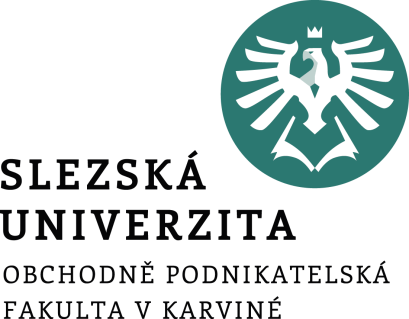 Mezinárodní právo
Podmínky absolvování předmětu
Mgr. Danuta Duda, Ph.D.
Struktura výkladu
1. Vymezení mezinárodního práva. Rozdělení mezinárodního práva na mezinárodní právo veřejné a mezinárodní právo soukromé. Prameny mezinárodního práva, mezinárodní smlouvy, obecné právní zásady, soudní praxe.
2. Základy mezinárodního práva veřejného. Specifika mezinárodního práva veřejného. Subjekty mezinárodního práva veřejného (stát, mezinárodní organizace), mezinárodněprávní postavení států (stát a jeho prvky, vznik, zánik a druhy států). Mezinárodněprávní postavení obyvatelstva, jednotlivců a ochrana lidských práv. Právo mezinárodních organizací.
3. Mezinárodní smlouvy a mezinárodní spory v rámci mezinárodního práva veřejného. Definice mezinárodních smluv. Specifika, klasifikace, vznik, platnost, uzavírání, změna a revize mezinárodních smluv. Recepce mezinárodního práva. Právo mírového urovnávání mezinárodních sporů. Mezinárodní odpovědnost. Mezinárodní zločin.
Struktura výkladu
4. Základy mezinárodního práva soukromého. Mezinárodní právo soukromé, pojem, předmět, prameny. Subjekty a právní jednání. Kolizní úprava rodinného práva. Kolizní úprava dědického práva. Kolizní úprava věcných práv. Kolizní úprava závazkových práv.
5. Mezinárodní právo soukromé procesní. Příslušnost soudu v řízení s mezinárodním prvkem. Uznání a výkon cizích rozhodnutí. Právní pomoc ve styku s cizinou. Rozhodčí řízení. Případové studie.
6. Právo mezinárodního obchodu. Úvod do práva mezinárodního obchodu. Subjekty mezinárodního obchodu. Mezinárodní obchodní organizace. Regulace mezinárodního obchodního styku. Mezinárodní koupě zboží. Postup při uzavírání kupní smlouvy. Obsah smlouvy. Práva a povinnosti stran kupní smlouvy. Porušení smlouvy, právní následky, odpovědnost za porušení kupní smlouvy. Incoterms.
7. Řešení sporů v mezinárodním obchodním styku. Alternativní metody řešení sporů. Soudní řízení. Rozhodčí řízení. Případové studie
Podmínky absolvování předmětu
Zpracování a prezentování seminární práce a eseje na zadané téma
Povinná 60 % účast na seminářích
Průběžný test (3.4.2025 na přednášce) 
Zkouška (okruhy viz struktura výkladu) 
Konzultační hodiny: dle předchozí dohody ve středu od 11:20 do 13:00 hod. nebo dle předchozí dohody prostřednictvím MS Teams 
Kancelář: A207
Email: duda@opf.slu.cz
Literatura
Základem pro úspěšné absolvování předmětu jsou přednášky.

povinná literatura 
MALACKA M. a L. RYŠAVÝ, 2019. Mezinárodní právo soukromé. Praha: Leges, s. 208. ISBN 978-80-7502-358-2. 
ONDŘEJ J., J. MRÁZEK a O. KUNC, 2018. Základy mezinárodního práva veřejného. Praha: C.H.Beck, s. 288. ISBN 978-80-7400-487-2. 
POLÁČEK B., 2017. Právo mezinárodního obchodu. Praha: Wolters Kluwer, s. 340. ISBN 978-80-7552-770-7.
Literatura
doporučená literatura 
DOBIÁŠ P., Z. KUČERA, T. MACH a B. POLÁČEK, 2014. Sbírka příkladů z mezinárodního práva soukromého. Praha: Leges, s. 126. ISBN 978-80-87576-81-6. 
MICHALIČKOVÁ J. a A. KARPAT, 2018. Případové studie z evropského mezinárodního práva soukromého. Praha: Wolters Kluwer, s. 123. ISBN 978-80-8168-930-7. 
ROZEHNALOVÁ, N., K. DRLIČKOVÁ, T. KYSELOVSKÁ, J. VALDHANS, 2018. Mezinárodní právo soukromé Evropské unie. 2. vydání. Praha: Wolters Kluwer ČR, s. 392. ISBN 978-80-7598-123-3. 
ŠTURMA P. a Č. ČEPELKA, 2018. Mezinárodní právo veřejné. Praha: C.H.Beck, s. 584. ISBN 978-80-7400-721-7.